Кадастровая оценка 2026 года – готовь сани летом!
Крештопов Алексей Дмитриевич 
кэн, Председатель Нижегородского сообщества Ассоциации «РОО», заместитель директора ООО «Компания «ОСТ»
1
Где узнать кадастровую стоимость?
Выписка из ЕГРН
https://nspd.gov.ru/#top_section
Кто рассчитывает кадастровую стоимость?
Государственные кадастровые оценщики
В каждом субъекте РФ есть своё ГБУ
В основе лежит Закон «О государственной кадастровой оценке» №237-ФЗ и Приказ Росреестра от 04.08.2021 N П/0336 (ред. от 11.09.2024) "Об утверждении Методических указаний о государственной кадастровой оценке" (Зарегистрировано в Минюсте России 17.12.2021 N 66421)
2
Установление кадастровой стоимости в размере рыночной с 01.01.2026г.
Федеральный закон от 31.07.2020 №269-ФЗ (ред. от 19.12.2022) «О внесении изменений в отдельные законодательные акты РФ»:
П.18 ст.5 выступает в силу с 01 января 2026 года:
«П. 18. Статью 22 признать утратившей силу»

Статья 22 Федерального закона от 03.07.206 №237-ФЗ «О государственной кадастровой оценке»: Рассмотрение споров о результатах определения кадастровой стоимости.
3
Сферы применения кадастровой стоимости
для определения арендной платы  за земельный участок, которые находится в публичной собственности
для определения цены при продаже земельного участка, находящегося в государственной или муниципальной собственности
для определения госпошлины при разбирательстве в суде
для целей налогообложения
4
Максимальные ставки налога на имущество для физических лиц
0,1 % в отношении:
жилых домов, частей жилых домов, квартир, частей квартир;
единых недвижимых комплексов, в состав которых входит хотя бы один жилой дом;
гаражей и машино-мест, в том числе расположенных в объектах налогообложения, входящих в перечень объектов, облагаемых по максимальной ставке 2%; 
хозяйственный строений или сооружений, площадь каждого из которых не превышает 50 кв.м. и которые расположены на земельных участках для ведения личного подсобного хозяйства, огородничества, садоводства или индивидуального жилищного строительства;
2 % в отношении объектов налогообложения, включенных в перечень субъекта Федерации, определяемый в соответствии с п.7 ст. 378.2 НК РФ, кадастровая стоимость каждого из которых не превышает 300 миллионов рублей;
2,5% в отношении объектов, кадастровая стоимость которых превышает 300 млн. руб.
0,5 % в отношении прочих объектов налогообложения.
5
Максимальные ставки налога на имущество для юридических лиц
0,3% в отношении жилых помещений, гаражей, машино-мест, которые принадлежат личному фонду на праве собственности и налоговая база в отношении которых определяется как кадастровая стоимость, за исключением объектов налогообложения, кадастровая стоимость каждого из которых превышает 300 миллионов рублей, налоговые ставки устанавливаются законами субъектов Российской Федерации.
2% в отношении объектов, включенных в региональный перечень в соответствии со ст.378.2 НК РФ, с кадастровой стоимостью не более 300 млн. руб.
2,5% с 01.01.2025 для объектов недвижимости с кадастровой стоимостью более 300 млн. руб. для которых налоги исчисляются от кадастровой стоимости.
6
Налоговое бремя в доходах при 6% УСН на примере объекта облагаемого по ставке 2% при доходности 10-20%
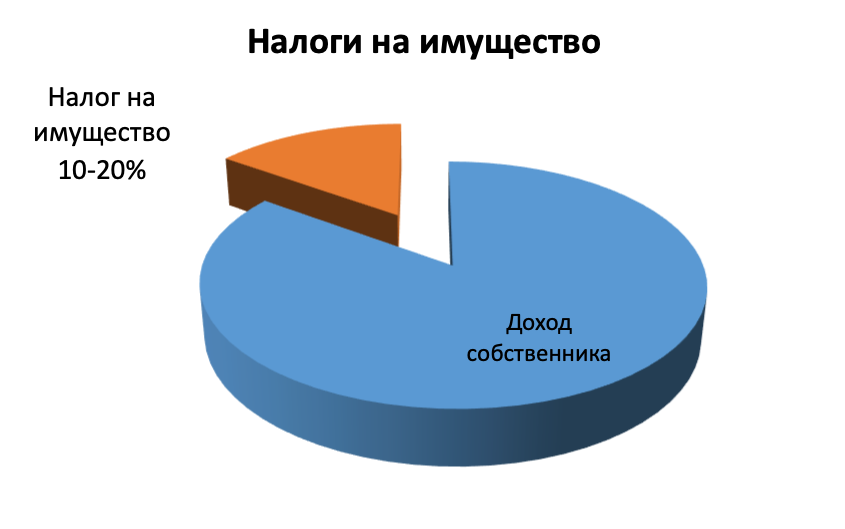 Закон одного региона может устанавливать разные ставки налога для сопоставимых по функциональному назначению объектов, но отличающимся по местоположению. Так же ставки для перечня п.2 ст. 378 НК РФ отличаются по регионам.
Поэтому важным критерием является одинаковый налоговый режим объекта-оценки и объекта-аналога
7
Региональные ставки налогов
8
Региональные льготы для объектов ст.378.2
9
Пример расчета чистого дохода
10
Дробление объекта недвижимости с кадастровой стоимостью более 300 млн.руб?
НК РФ – это разделение единой предпринимательской деятельности между несколькими формально самостоятельными лицами (организациями, ИП – группа лиц), в отношении которых осуществляется контроль одними и теми же лицами, направленное исключительно или преимущественно на занижение сумм налогов путём применения специальных налоговых режимов с превышением предусмотренных НК РФ пределов осуществления прав по исчислению налоговой базы и (или) сумм налогов.
Добровольный отказ от дробления бизнеса – исчисление и уплата лицами, участвовавшими в дроблении бизнеса, налогов в размере, определенном в результате консолидации по всей группе лиц доходов и (или) других показателей, соблюдение которых является условием для применения специальных режимов налогообложения.
11
Важность регионального законодательства
Регионам предоставлено право увеличивать с 0,7 до 1 понижающий коэффициент, применяемый при исчислении налоговой базы по НДФЛ в отношении доходов от продажи недвижимости. 
Речь идет о следующем правиле: если доход от продажи недвижимости ниже его кадастровой стоимости, умноженной на понижающий коэффициент 0,7, то налог рассчитывается как разница между ценой продажи и кадастровой стоимости, умноженной на 0,7.
Регионы самостоятельно устанавливают величины налоговых ставок!
12
Сферы применения кадастровой стоимости
НК РФ Статья 333.33. Размеры государственной пошлины за государственную регистрацию, а также за совершение прочих юридически значимых действий.
В отношении объектов недвижимости
Для физических лиц:
Кадастровая стоимость не определена или не превышает 20 000 000 руб. – 4 000 руб.
Кадастровая стоимость превышает 20 000 000 руб. – 0,02% от кадастровой стоимости на дату обращения, но не менее 0,02% цены сделки и не более 500 000 руб.
Для юридических лиц:
Кадастровая стоимость не определена или не превышает 22 000 000 руб. – 44 000 руб.
Кадастровая стоимость превышает 22 000 000 руб. – 0,2% от кадастровой стоимости на дату обращения, но не менее 0,2% от цены сделки и не более 1 000 000 руб.
13
Даты изменения кадастровой стоимости
На территории РФ в целом и Нижегородской области:
С 01 января 2023 года действует новая кадастровая стоимость по состоянию на 01 января 2022 года в отношении земельных участков
С 01 января 2024 года действует новая кадастровая стоимость по состоянию на 1 января 2023 в отношении объектов капитального строительства

Очередная государственная кадастровая оценка проводится через четыре года с года проведения последней государственной кадастровой оценки соответствующих видов объектов недвижимости, указанных в части 1 настоящей статьи, в городах федерального значения в случае принятия высшим исполнительным органом государственной власти субъекта Российской Федерации соответствующего решения - через два года.
14
Данные Росреестра по Нижегородской обл
В рамках ст.16 237-ФЗ
550 622
Передано в рамках ст.15 237-ФЗ
48 612
Оценено в рамках единого цикла ГКО
1 677 912
Земельные участки
2022
Передано в рамках ст.15 237-ФЗ
394 929
Оценено в рамках единого цикла ГКО
2 490 315
В рамках ст.16 237-ФЗ
561 441
Объекты капитального строительства
2023
15
Данные Росреестра по Нижегородской обл
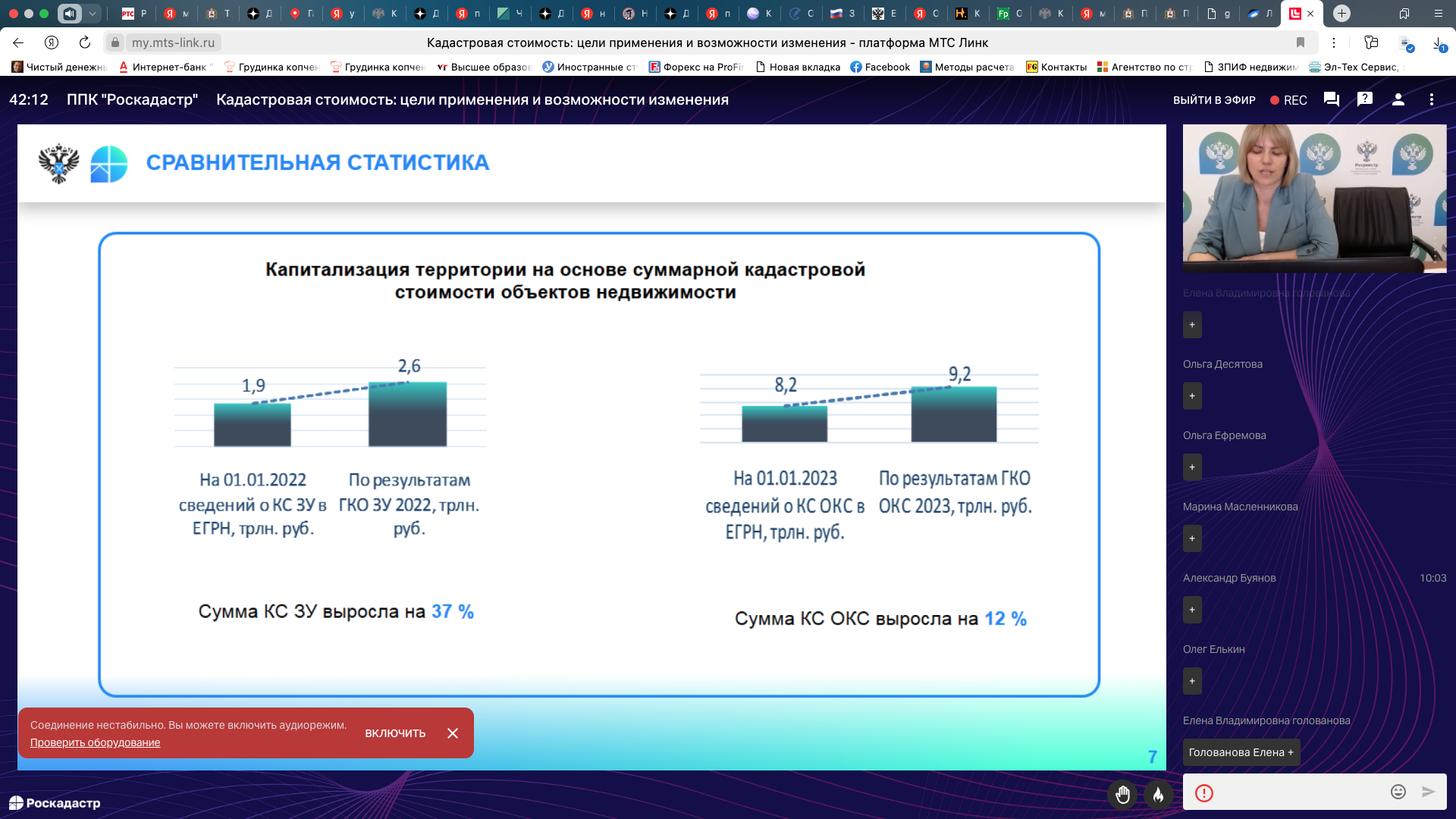 16
Применение кадастровой стоимости
с 1 января года, следующего за годом вступления в силу акта об утверждении результатов определения кадастровой стоимости
с 1 января года, следующего за годом вступления в силу акта о внесении изменений в акт об утверждении результатов определения кадастровой стоимости, изменяющий кадастровую стоимость объекта недвижимости в сторону увеличения
17
Ловушка для правообладателя:
В ряде регионов есть льготы. Правообладатель в течении первого года действия новой кадастровой стоимости может не заметить изменение кадастровой стоимости в большую сторону!
При изменении кадастровой стоимости в результате изменения ценообразующих факторов, например:
Изменении границ населенных пунктов
Вида территориальной зоны в прав 
Ошибок в кадастровом учёте
18
Пример изменения кадастровой стоимости
Отдельно стоящее здание 1980 г. постройки общей площадью 400 кв.м. ООО приобрело здание в 2010 году. 
В 2014 году получили разрешение на строительство пристроя площадью 150 кв.м.
В 2015 году получили разрешение на ввод в эксплуатацию в котором в отношении всего здания с общей площадью 550 кв.м. указан год постройки 2015 г.
В Отчете ГБУ о кадастровой оценке здание имеет год постройки 2015, величина износа 3%. Кадастровая стоимость изменилась с 13 млн.руб. в 2015г. до 30 млн.руб. в 2023г.
ООО в настоящее время ведёт работу по исправлению ошибки.
19
Схематическая карта границ городского округа город Нижний Новгород
20
Применение кадастровой стоимости
со дня начала применения сведений о кадастровой стоимости, изменяемых вследствие:
исправления технической ошибки
внесения изменений в акт об утверждении результатов определения кадастровой стоимости, изменяющий кадастровую стоимость объекта недвижимости в сторону уменьшения
со дня внесения в ЕГРН сведений об объекте недвижимости, повлекших за собой изменение его кадастровой стоимости
для вновь учтенных объектов со дня внесения в ЕГРН сведений о кадастровой стоимости объекта недвижимости в связи с исправлением ошибки, допущенной при определении кадастровой стоимости, в сторону ее увеличения
21
Применение кадастровой стоимости
с 1 января года, в котором в бюджетное учреждение подано заявление об установлении кадастровой стоимости объекта недвижимости в размере его рыночной стоимости, на основании которого принято решение об установлении кадастровой стоимости объекта недвижимости в размере его рыночной стоимости, но не ранее даты постановки объекта недвижимости на государственный кадастровый учет и не ранее даты начала применения сведений об изменяемой кадастровой стоимости
в отношении объектов поставленных на учет с 1 января года проведения кадастровой оценки до даты начала применения кадастровой стоимости с 1 января года, следующего за годом вступления в силу акта об утверждении результатов определения кадастровой стоимости, полученных по итогам проведения государственной кадастровой оценки
с 1 января года, по состоянию на который рассчитан соответствующий индекс рынка недвижимости
22
Индексы рынка недвижимости
Индексы рынка недвижимости рассчитываются публично-правовой компанией ежегодно по состоянию на 1 января и размещаются органом регистрации прав в фонде данных государственной кадастровой оценки
В случае изменения величины индекса рынка недвижимости в сторону уменьшения более чем на 30% по сравнению с величиной индекса рынка недвижимости года, следующего за годом проведения последней государственной кадастровой оценки, включающей объекты недвижимости соответствующих видов, категорий земель, назначений зданий и помещений, публично-правовой компанией изменяется актуальная кадастровая стоимость объектов недвижимости, характеризующихся соответствующим индексом рынка недвижимости, за исключением случаев, если такая стоимость установлена в размере рыночной, путем ее умножения на индекс рынка недвижимости
23
Кадастровая стоимость  Рыночная стоимость
Государственная кадастровая оценка - совокупность установленных ФЗ-237  процедур, направленных на определение кадастровой стоимости и осуществляемых в порядке, установленном законом
Кадастровая стоимость объекта недвижимости - полученный на определенную дату результат оценки объекта недвижимости, определяемый на основе ценообразующих факторов в соответствии с ФЗ-237 и методическими указаниями о государственной кадастровой оценке
24
Кадастровая стоимость  Рыночная стоимость
Рыночная стоимость объекта оценки (ФЗ-135) - наиболее вероятная цена, по которой данный объект оценки может быть отчужден на открытом рынке в условиях конкуренции, когда стороны сделки действуют разумно, располагая всей необходимой информацией, а на величине цены сделки не отражаются какие-либо чрезвычайные обстоятельства, то есть когда:
одна из сторон сделки не обязана отчуждать объект оценки, а другая сторона не обязана принимать исполнение;
стороны сделки хорошо осведомлены о предмете сделки и действуют в своих интересах;
объект оценки представлен на открытом рынке посредством публичной оферты, типичной для аналогичных объектов оценки;
цена сделки представляет собой разумное вознаграждение за объект оценки и принуждения к совершению сделки в отношении сторон сделки с чьей-либо стороны не было;
платеж за объект оценки выражен в денежной форме.
25
Особенности недвижимости как товара
Отсутствие возможности купить и продать в течение 24 часов
Использование недвижимости без снабжения энергетическими ресурсами невозможно
Правовой режим недвижимости определяет возможные варианты ее использования
Владение недвижимостью всегда связано с расходами – налоговыми и эксплуатационными
Колебания цен происходят гораздо более медленнее чем изменений биржевых котировок на ценные бумаги
Собственность на недвижимое имущество подлежит государственной регистрации
26
Группировка ЗУ для кадастровой оценки
1 сегмент «Сельскохозяйственное использование»;
2 сегмент «Жилая застройка (среднеэтажная и многоэтажная)»;
3 сегмент «Общественное использование»;
4 сегмент «Предпринимательство»;
5 сегмент «Отдых (рекреация)»;
6 сегмент «Производственная деятельность»;
7 сегмент «Транспорт»;
8 сегмент «Обеспечение обороны и безопасности»;
9 сегмент «Охраняемые природные территории и благоустройство»;
10 сегмент «Использование лесов»;
11 сегмент «Водные объекты»;
12 сегмент «Специальное, ритуальное использование, запас»;
13 сегмент «Садоводство и огородничество, малоэтажная жилая застройка»;
14 сегмент «Иное использование» - вид использования земельных участков, не указанный в предыдущих 13 сегментах. При отнесении в данную группу обязательно проводиться дополнительная группировка по одинаковым видам использования с указанием вида использования с указанием вида использования земельного участка.
27
Группировка ЗУ для кадастровой оценки в НО
1-й уровень группировки
28
Группировка ЗУ для кадастровой оценки
По итогам группировки 1-го уровня земельные участки, содержащиеся в Перечне объектов оценки, отнесены к 14 сегментам и 251 группе (кодам расчета вида использования).
29
Группировка ЗУ для кадастровой оценки
30
Группировка ЗУ для кадастровой оценки
2-й уровень группировки
Второй уровень группировки представляет собой разделение групп вышестоящего уровня на подгруппы по следующему признаку:
объекты, точное местоположение которых возможно установить (уровень детализации до населенного пункта);
объекты, точное местоположение которых невозможно установить (уровень детализации до муниципального образования/городского округа).
Данный уровень группировки не применялся для следующих сегментов:
1. СЕГМЕНТ "Сельскохозяйственное использование";
3. СЕГМЕНТ "Общественное использование";
4. СЕГМЕНТ "Предпринимательство";
5. СЕГМЕНТ "Отдых (рекреация)";
6. СЕГМЕНТ "Производственная деятельность";
7. СЕГМЕНТ "Транспорт"
31
Группировка ЗУ для кадастровой оценки
3-й уровень группировки
Третий уровень группировки основывается на принципах выделения однородных подгрупп по местоположению в зависимости от уровня социально-экономического развития, оценочного зонирования и иных факторов:
объекты, расположенные в столице субъекта РФ – г. Нижний Новгород; 
объекты, расположенные в крупных городских населенных пунктах – г. Дзержинск, г. Кстово, г. Бор, г. Арзамас, г. Саров; 
объекты, расположенные в районных центрах муниципальных образований; 
объекты, расположенные в прочих населенных пунктах.
32
Группировка ЗУ для кадастровой оценки
4-й уровень группировки
Четвертый уровень группировки основывается на выделении подгруппы:
с полной и непротиворечивой информацией о ценообразующих факторах, необходимых для определения кадастровой стоимости;
с неполной или противоречивой информацией о ценообразующих факторах, необходимых для определения кадастровой стоимости.
Описание сформированных групп/подгрупп представлено в следующей таблице.
33
Пример.
Расчет кадастровой стоимости земельных участков, отнесенных по виду разрешенного использования к сегменту «Предпринимательство»: 01:183; 02:017; 02:053; 02:063; 03:063; 03:064; 04:000; 04:010; 04:020; 04:030; 04:040; 04:050; 04:060; 04:080; 04:081; 04:082; 04:083; 04:084; 04:084; 04:096; 04:100; 05:013; 05:050; 08:021.
34
Пример.
35
Пример расчета УПКС.
36
Пример расчета УПКС.
37
Пример расчета УПКС.
38
Пример расчета УПКС.
39
Генеральная совокупность рыночной информации о рынке недвижимости
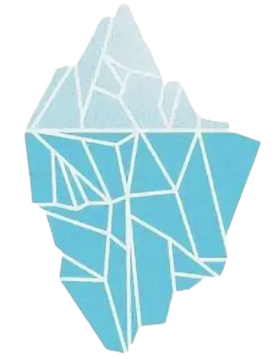 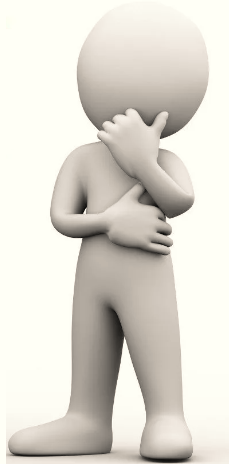 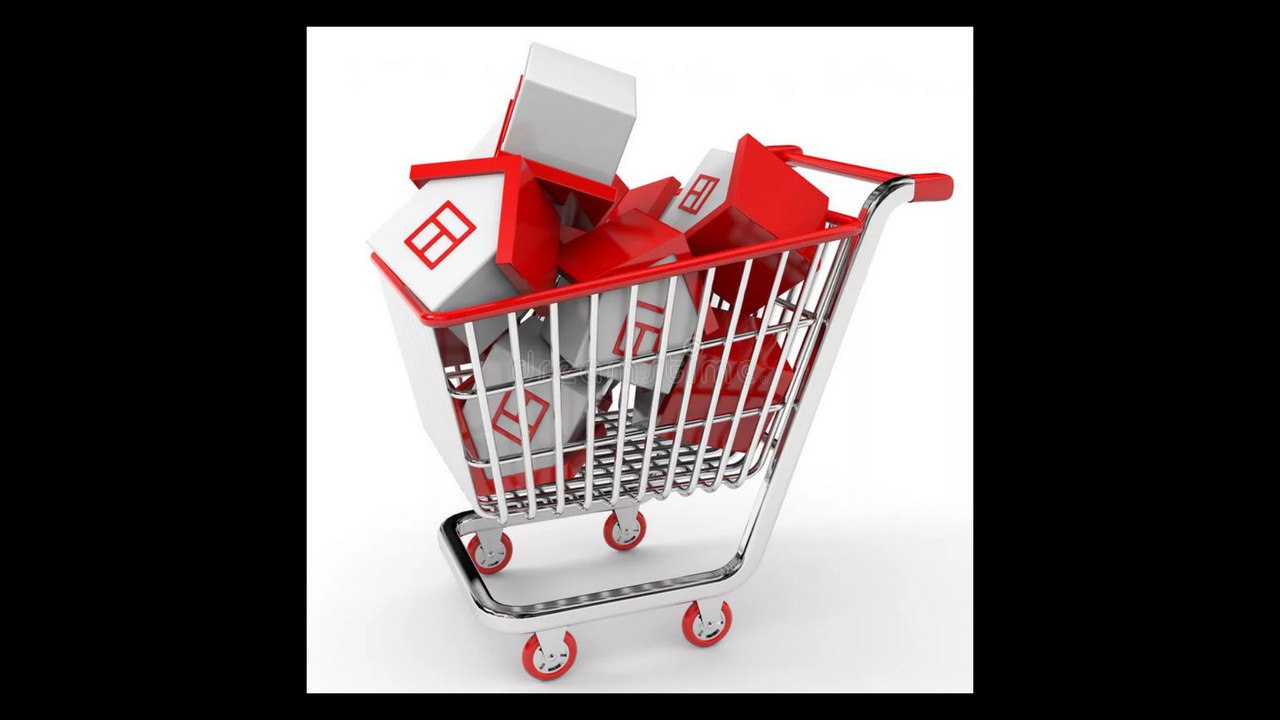 Собрана вся доступная рыночная информация ?

- На сколько объективно собранные рыночные данные, описывают действительные характеристики рынка недвижимости?
40
«Айсберги Репина» - соотношение публичной и закрытой информации на рынке недвижимости
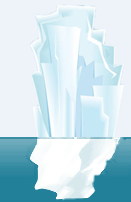 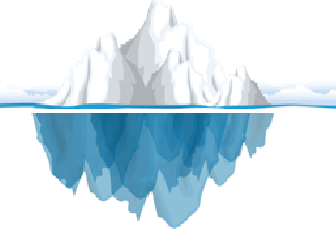 Открытая и закрытая часть рынка сопоставимы. По открытой части возможно точно оценить характеристики закрытой части рынка
Видим большую часть, закрытая часть не влияет на оценки характеристик рынка
1
2
3
4
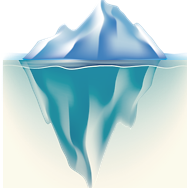 Закрытая часть рынка огромна. По открытой части не возможно точно оценить характеристики закрытой части рынка
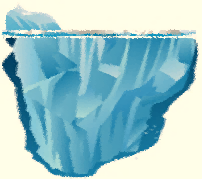 Открытая часть меньше закрытой не видим всех характеристик влияющих на оценку характеристик рынком
41
Сравнение кадастровой стоимости и рынка земли 2023 год
Предпринимательство
Производство
42
Кадастровая стоимость и величина арендной платы за ЗУ
Постановление от 2 июня 2006 г. N 186 Правительства Нижегородской области «Об утверждении методики расчета арендной платы за земельные участки, находящиеся в собственности Нижегородской области и государственной собственности на территории нижегородской области».
43
Кадастровая стоимость и величина арендной платы за ЗУ
Ап = КСЗ x Кви x Кд x Ки x ПК, 
где: 
Ап - годовой размер арендной платы, руб.; 
КСЗ - кадастровая стоимость земельного участка, руб. Определяется в размере рыночной для каждой категории земель и вида разрешенного использования земельных участков в ходе работ по государственной кадастровой оценке земель (ГКОЗ).  Результаты   утверждаются   постановлением   Правительства Нижегородской   области.
Кви - коэффициент вида разрешенного использования земельных участков, рассчитываемый от кадастровой стоимости земли для данного вида разрешенного использования в соответствии с принятой при проведении ГКОЗ классификацией. Величина Кви определяется исходя из среднего уровня действующей величины арендной платы для данного вида разрешенного использования земельных участков на территории Нижегородской области; 
Актуальные результаты определения кадастровой стоимости участков, расположенных на территории региона, утверждены по состоянию на 1 января 2022 года Приказом министерства от 28 октября 2022 г. №326−13− 772354/22. Приказ вступил в силу 3 декабря 2022 года. https://gosim-no.ru/pages/gosudarstvennaia-kadastrovaia-otsenka
Приложение к постановлению Правительства Нижегородской области от 11 октября 2021 г. № 883.
44
Кадастровая стоимость и величина арендной платы за ЗУ
Кд - коэффициент дифференциации по видам деятельности арендатора внутри одного вида разрешенного использования земельного участка – определяется органами местного самоуправления.
Ки - коэффициент индексации. Значение коэффициента индексации ежегодно устанавливается в размере не менее индекса потребительских цен в сфере торговли и услуг населению в Нижегородской области на следующий год, определенного прогнозом социально-экономического развития Нижегородской области, одобренным Правительством Нижегородской области (далее - среднегодовой индекс потребительских цен), с учетом положений пункта 3.3 настоящей Методики; (в ред. постановления Правительства Нижегородской области от 30.11.2021 N 1093). Принимая во внимание, что база для расчета – кадастровая стоимость в размере рыночной определена в 2022году, коэффициент индексации принимается =1,0.
ПК - понижающий коэффициент для отдельных случаев, установленных настоящей Методикой.
45
Кадастровая стоимость и величина арендной платы за ЗУ
46
Кадастровая стоимость и величина арендной платы за ЗУ
47
Кадастровая стоимость и величина арендной платы за ЗУ
Сводная таблица показателя коэффициента аренды земли действующих договоров аренды
48
Кадастровая стоимость и величина арендной платы за ЗУ
Согласованная итоговая величина коэффициентов, применяемых для расчета годового размера арендной платы за земельные участки рекреации
49
Кадастровая стоимость и величина арендной платы за ЗУ
На основе обоснованных выше коэффициентов аренды земли по предлагаемой группировке произвели расчет коэффициентов видов деятельности
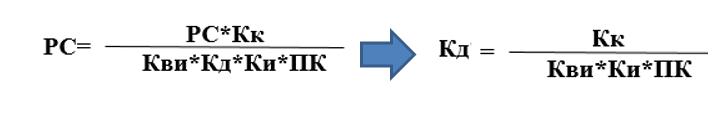 50
Кадастровая стоимость и величина арендной платы за ЗУ
51
Отличия оценки ОКС 2023
Учтены результаты установления кадастровой стоимости в размере рыночной в отношении объектов по которым измененные сведения были отражены в ЕГРН до июня 2023г.  Выделены в отдельную группу и проиндексированы.
При расчетах затратным подходом единицей измерения выступает 1 кв м, раньше использовали 1 куб м строительного объема. 
УПКС для помещений и зданий имеющих одно местоположение стал одинаковым.
52
Группировка ОКС для кадастровой оценки
Многоквартирные дома (дома средне- и многоэтажной жилой застройки).
 Дома малоэтажной жилой застройки, в том числе индивидуальной жилой застройки - индивидуальные, малоэтажные блокированные (таунхаусы).
Объекты, предназначенные для хранения транспорта.
Объекты коммерческого назначения, предназначенные для оказания услуг населению, включая многофункционального назначения.
Объекты временного проживания, включая объекты рекреационно-оздоровительного значения.
Административные и бытовые объекты. 
Объекты производственного назначения, за исключением передаточных устройств и сооружений
Учебные, спортивные объекты, объекты культуры и искусства, культовые объекты, музеи, лечебно-оздоровительные и общественного назначения объекты.
Прочие объекты.
Сооружения.
Машино-места.
53
Результаты анализа минимальных, средних и максимальный удельных показателей кадастровой стоимости в разрезе групп объектов недвижимости на 01.01.2023г.
54
Анализ рынка г. Н.Новгорода январь 2024 г ООО «Компания «ОСТ»
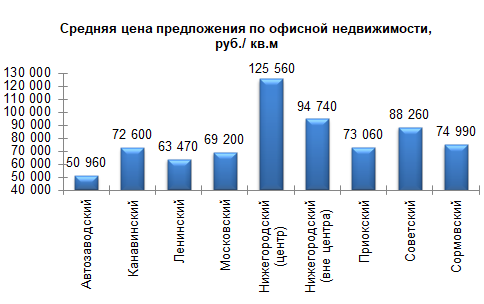 55
Анализ рынка г. Н.Новгорода январь 2024 г ООО «Компания «ОСТ»
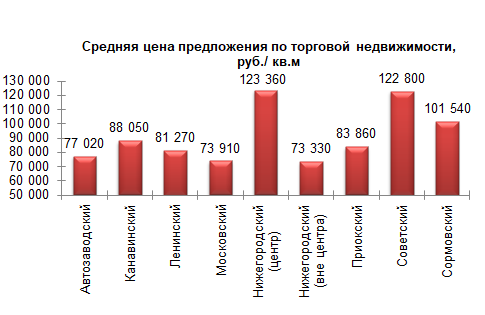 56
Ценовое зонирование жилья г. Н.Новгород на 01.01.2023
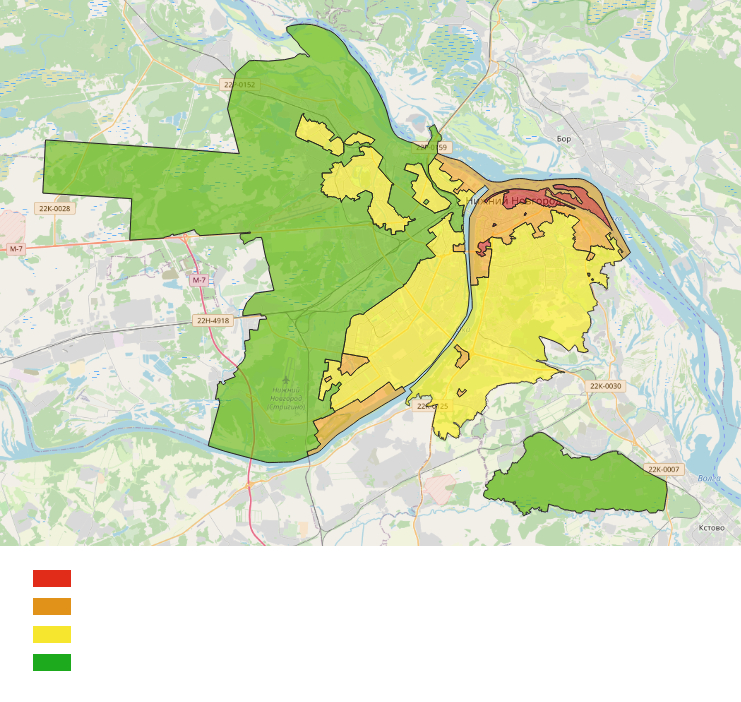 - Ценовая зона 1 от 160 000 руб./кв.м до 190 000 руб./кв.м
- Ценовая зона 2 от 120 000 руб./кв.м до 160 000 руб./кв.м
- Ценовая зона 3 от 80 000 руб./кв.м до 120 000 руб./кв.м
- Ценовая зона 4 от 40 000 руб./кв.м до 80 000 руб./кв.м
57
Динамика цен на вторичное жильё г. Нижнего Новгорода
58
Как установить кадастровую стоимость в размере рыночной
Порядок устанавливает каждый субъект самостоятельно.
Многие регионы перешли на порядок ст.22.1 ФЗ-№237, но не все!
С 01.01.2026 года ст.22 прекращает своё действие.
Данная статья предполагает обработку всех заявлений силами регионального ГБУ.
При отказе заявитель вправе обратиться в суд.
Рассмотрение происходит в областном суде.
Издержки – госпошлина и судебная экспертиза.
ГБУ «Кадастровая оценка «Нижегородской области» 
https://gbunoko.ru/
59
В рамках государственной кадастровой оценки (далее – ГКО) расчет кадастровой стоимости осуществляется массово и основывается на сведениях о характеристиках объектов недвижимости, содержащихся в Едином государственном реестре недвижимости (далее – ЕГРН).
Для учета индивидуальных характеристик объектов недвижимости при определении кадастровой стоимости собственник может предоставить декларацию в бюджетное учреждение.
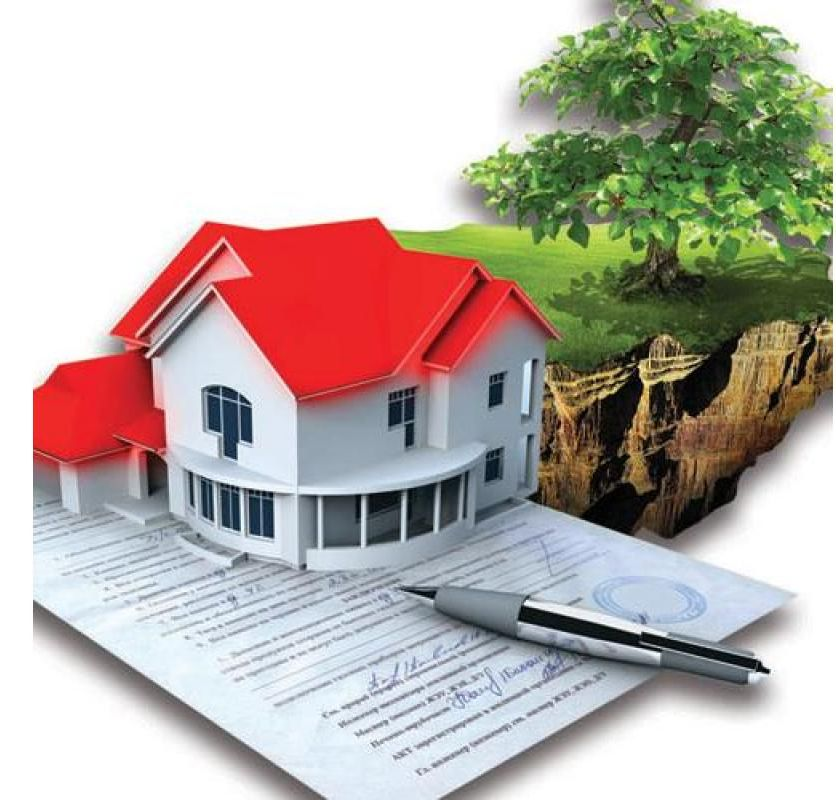 60
Декларация – документ, содержащий сведения о фактическом использовании объекта недвижимости, о его характеристиках и инфраструктуре, который при подаче может повлечь за собой уточнение кадастровой стоимости.
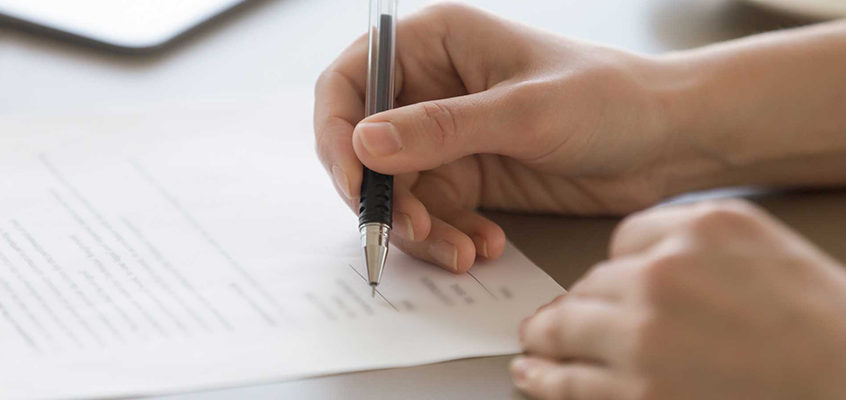 61
В рамках проведения государственной кадастровой оценки, в соответствии с п.3 ст. 12 Федерального Закона №237-ФЗ  
«О государственной кадастровой оценке», ГБУ осуществляет прием деклараций
Прием деклараций:
Подготовка к туру ГКО
В рамках ст. 14 Федерального закона № 237-ФЗ «О государственной кадастровой оценке» от 3 июля 2016 г.
В качестве приложения к замечанию к проекту отчета
В качестве приложения к заявлению об исправлении ошибок, допущенных при определении кадастровой стоимости
В рамках ст. 21 Федерального закона № 237-ФЗ «О государственной кадастровой оценке» от 3 июля 2016 г.
62
Заявитель/
 представитель заявителя
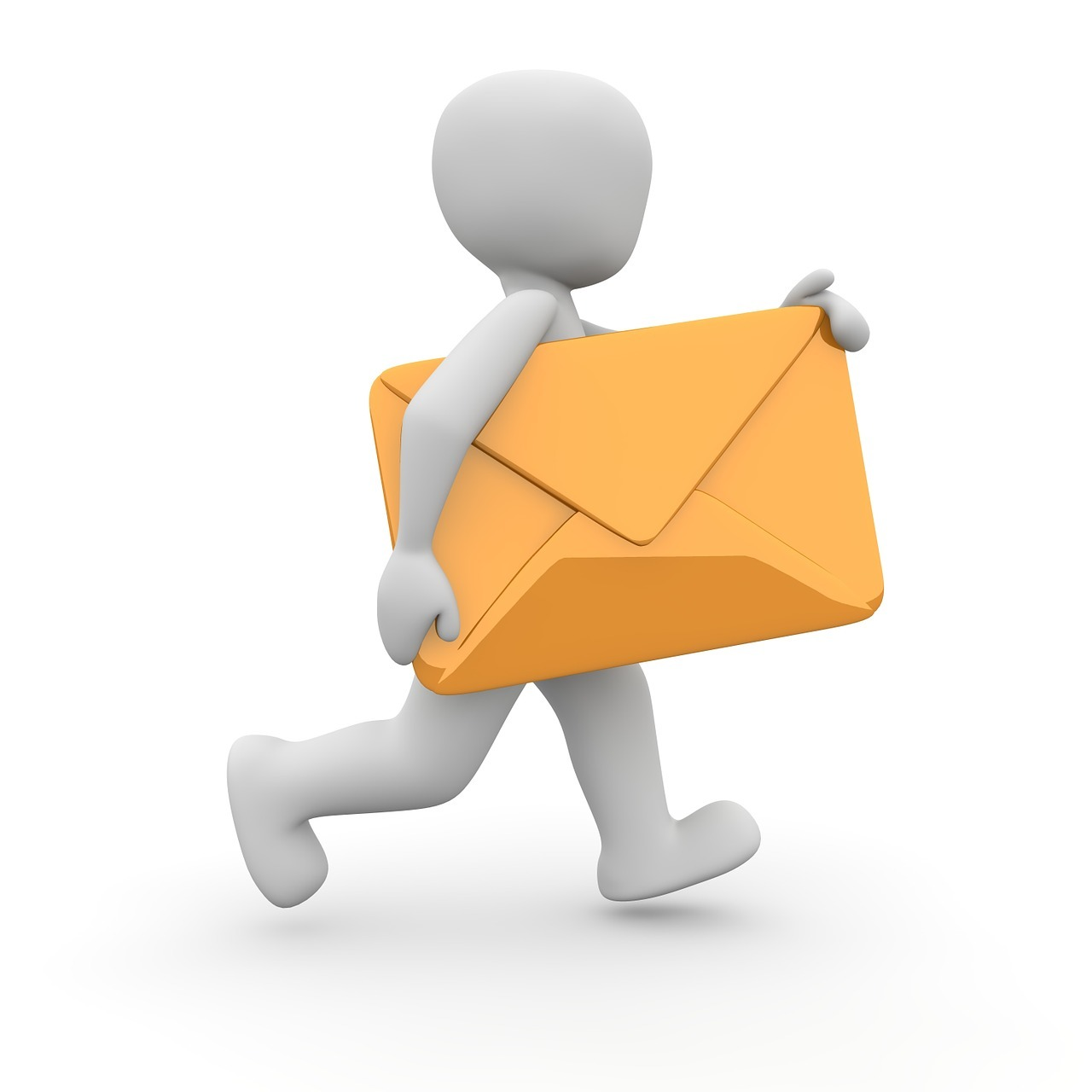 Декларация
 + 
приложения
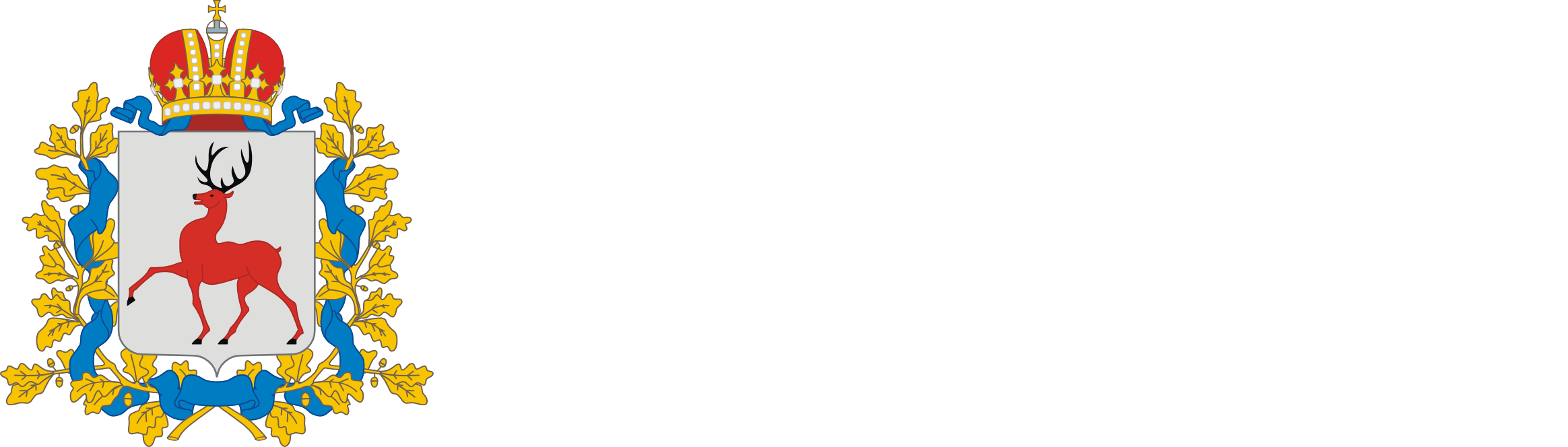 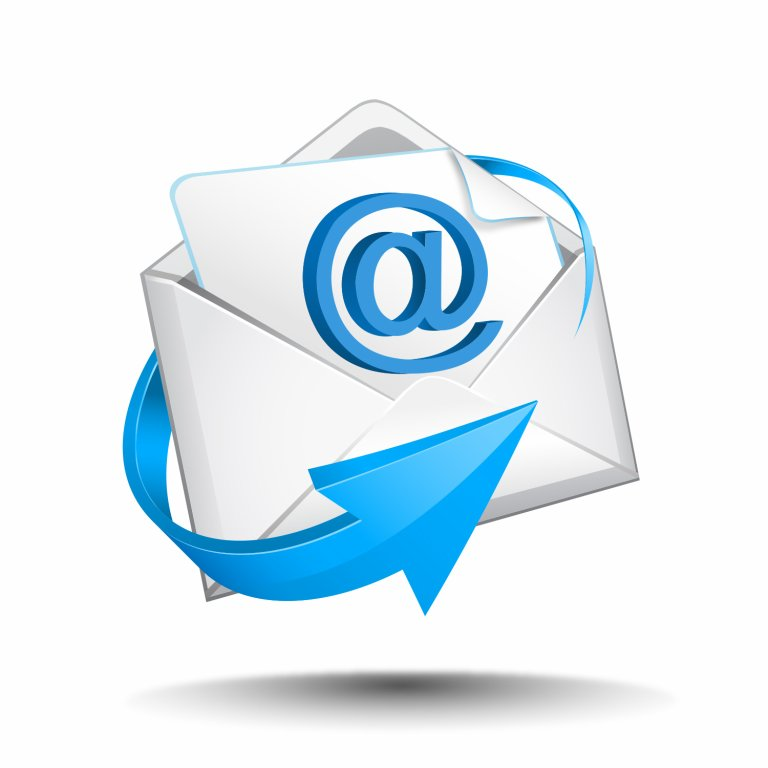 ГБУ НО «Кадастровая оценка»
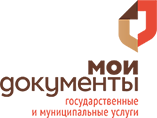 В перечень документов, которые необходимо приложить к декларации, входят:
Документы и материалы, указание на которые содержится в декларации, в том числе подтверждающие значение (описание) характеристик, указанных в декларации.
Выписку из ЕГРН;
Копии документов, подтверждающих право заявителя на объект недвижимости (свидетельство);
Доверенности или иного подтверждающего полномочия представителя заявителя документа, удостоверенных в соответствии с законодательством Российской Федерации.
63
Документы  в качестве приложений:
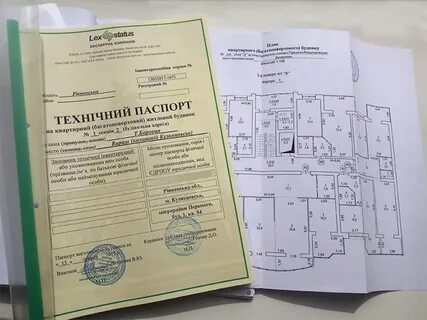 Письма;
Справки;
Выписка из ЕГРН;
Паспорт;
Технический паспорт объекта;
Акт;
Заключение;
Отчеты об оценке рыночной стоимости объектов недвижимости;
Судебные экспертизы;
Свидетельство о правах собственности;
Доверенность;
Материалы, подтверждающие указанные в декларации характеристики.
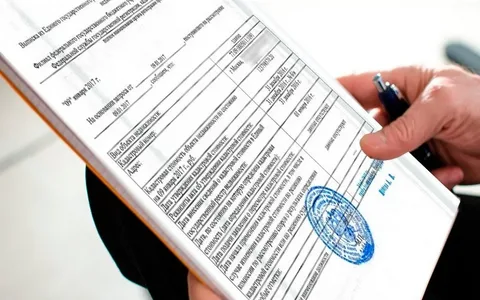 64
Документы в качестве приложений:
Отчет об определении рыночной стоимости, соответствующий требованиям федерального стандарта оценки, принимается в качестве приложения к декларации для подтверждения индивидуальных характеристик объекта недвижимости.
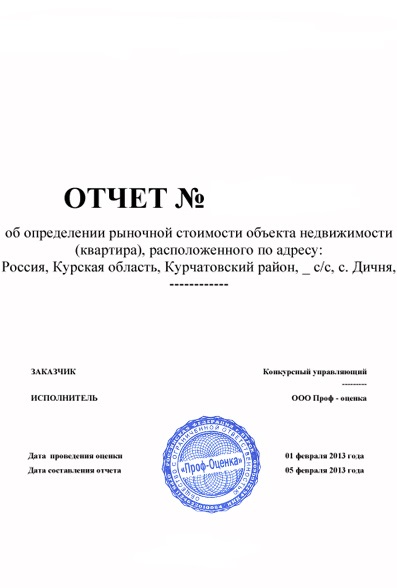 65
Форма декларации
Форма декларации утверждена приказом от 24 мая 2021 г. N П/0216 «Об утверждении порядка рассмотрения декларации о характеристиках объекта недвижимости, в том числе ее формы»*.
Форма
декларации
Объект капитального строительства
Земельный участок
*- Форма декларации на сайте ГБУ НО «Кадастровая оценка» (https://gbunoko.ru/kadastr/podat-deklaraciyu/)
66
Декларация не подлежит рассмотрению 
в соответствии с настоящим Порядком в случае, если:
Правообладатель
Заявитель
Предоставлены
Документы, указанные в качестве приложения к декларации
В утвержденной форма
Декларация
Заверена
Декларация
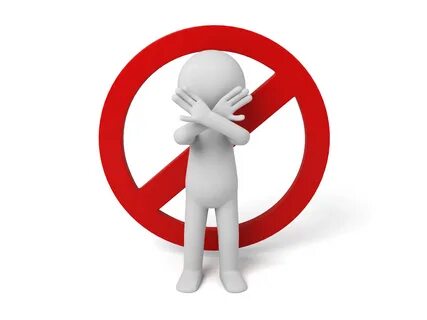 Соответствуют требованиям
Декларация и приложения к ней
67
Срок учета декларации
Декларация
30 рабочих дней
Соответствует
5 рабочий дней
Не соответствует
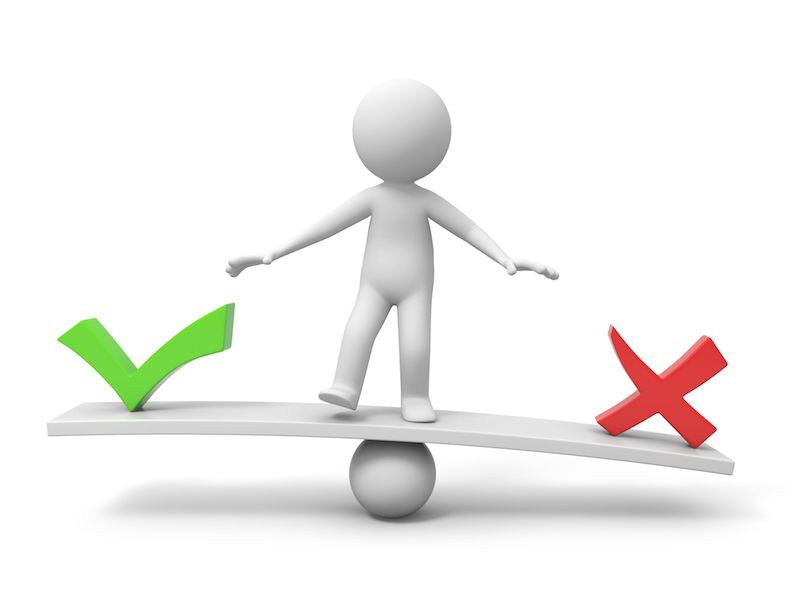 68
Итог рассмотрения декларации
По итогам рассмотрения заявителю направляется уведомление об учтенной или неучтенной информации

Сведения об объектах недвижимости (адрес или описание местоположения (при отсутствии присвоенного адреса), кадастровый номер), в отношении которых рассмотрены Декларации, ежеквартально публикуются Учреждением на официальном сайте (https://gbunoko.ru/) не позднее пятого числа месяца, следующего за прошедшим кварталом.
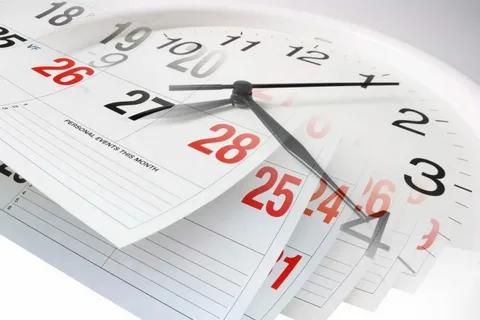 69
Допущения при группировке ОКСов
При группировке объектов недвижимости Исполнитель руководствовался комплексной информацией и в каждом конкретном случае принимал решение в зависимости от объема и характера предоставленной информации.
Основанием для присвоения номера группы (отнесения объектов оценки в ту или иную группу) служили данные о виде объекта недвижимости, его назначении, наименовании, описательном адресе и прочие косвенными данными, позволяющими отнести объект к той или иной группе, служили данные о площади объектов, материале ограждающих конструкций, этажности объектов и пр.
При проведении оценки, для целей группировки, использовано допущение, что объекты оценки являются типичными и схожими с объектами-аналогами, представленными на рынке, имеют схожие характеристики.
В случае противоречивости информации об основных характеристиках объекта недвижимости, работники ГБУ использовали дополнительные источники информации, такие как публичная кадастровая карта Росреестра (https://pkk.rosreestr.ru/), открытые интернет-источники (сервисы «Яндекс.Карты» и «Яндекс.Панорама» (http://maps.yandex.ru), сервис «Гугл.Карты» и «Гугл.Панорама» (https://www.google.ru/maps?), онлайн-сервис 2ГИС (https://2gis.ru/) и данные отчета о рыночной стоимости, для более точного определения фактического использования объекта недвижимости и последующей его группировки.
70
Допущения при группировке ОКСов
При отсутствии информации о наименовании и назначении объектов недвижимости для присвоения кода расчета, использовалась информация о виде разрешенного использования земельного участка, на котором они располагаются.
В случае невозможности однозначного отнесения объекта оценки – помещения в ту или иную группу, группа определена исходя из группы объекта оценки – здания, в котором расположено данное помещение.
В случае отсутствия у нежилых помещений связи с «родительским» объектом, группа у таких помещений определялась в соответствии с наименованием и назначением помещения, адресными характеристиками, а также была использована информация, содержащаяся в Перечне объектов недвижимого имущества, в отношении которых налоговая база определяется как кадастровая стоимость в соответствии с подпунктами 1 и 2 пункта 1 статьи 378.2 Налогового кодекса Российской Федерации (часть вторая). В случае вхождения объекта недвижимости в данный Перечень, объекту присваивалась подгруппа 0400 «Объекты свободного назначения, предназначенные для коммерческого использования», как наиболее вероятное фактическое использование.
При отсутствии информации о наименовании объектов недвижимости (пример: назначение объекта – «нежилое здание», наименование «здание») сотрудники ГБУ использовали информацию, содержащуюся в Перечне объектов недвижимого имущества, в отношении которых налоговая база определяется как кадастровая стоимость в соответствии с подпунктами 1 и 2 пункта 1 статьи 378.2 Налогового кодекса Российской Федерации (часть вторая). В случае вхождения объекта недвижимости в данный Перечень, объекту присваивалась подгруппа 0400 «Объекты свободного назначения, предназначенные для коммерческого использования», как наиболее вероятное фактическое использование.
в случае невозможности однозначного отнесения объекта оценки в ту или иную группу объекты недвижимости относились к подгруппе 0907 «Прочие объекты и объекты вспомогательного назначения, отнесение которых к другим группам невозможно».
71
Допущения при группировке ОКСов
Сооружениям, входящим в состав Перечня объектов недвижимого имущества, в отношении которых налоговая база определяется как кадастровая стоимость в соответствии с подпунктами 1 и 2 пункта 1 статьи 378.2 Налогового кодекса Российской Федерации (часть вторая), присваивалась Группа 4. «Объекты коммерческого назначения, предназначенные для оказания услуг населению, включая многофункционального назначения».
Для помещений с наименованием «Нежилое помещение», с назначением «нежилое», специалисты Учреждения использовали неформализованное описание об объекте. (пример: объект с КН 52:03:0120008:1197 «помещение», описание адреса Нижегородская обл., г. Шахунья, ул. Пархоменко, д.28, гараж № 213, был отнесен в подгруппу 0303).
Объектам недвижимости с назначением «Жилое» или «Нежилое» и наименованием «Жилой дом», «Дачный дом», которые расположены на территории садоводческих, огороднических товариществ, была присвоена подгруппа 0206.
Учреждением самостоятельно добавлены коды функциональных групп в дополнение к уже имеющимся кодам (Приложение № 2 Методических указаний) с учетом специфики рынка объектов недвижимости региона.
72
Подходы и методы к оценке
73
Основные этапы процедуры оценки при затратном подходе:
определение суммы затрат на строительство оцениваемого объекта недвижимости;
определение прибыли предпринимателя;
определение величины износа и устареваний;
определение стоимости объекта капитального строительства путем суммирования затрат на создание этого объекта и прибыли предпринимателя и вычитания их физического износа и устареваний.
74
Классификация конструктивных систем КО-Инвест
75
Определение класса качества по КО-Инвест
Для сборников КО-ИНВЕСТ качественные параметры здания соответствующего типа определены в соответствии с классами качества:
MINIMUM (M) (малобюджетный);
ECONOM (E) (экономичный);
STANDARD (S) (средний);
PREMIUM (P) (улучшенный);
DE LUXE (L) (люкс).
Без указания
76
Заявление об исправлении кадастровой ошибки
77
Рекомендации для владельцев объектами  недвижимости:
Владение недвижимостью дает не только право использования и распоряжения, но влечёт обязанность платить налоги.  «Платить налоги и умереть должен каждый» Б.Франклин.
Собственник должен на регулярной основе раз в полгода должен получать выписки из ЕГРН для уточнения кадастровой стоимости и проверять её на соответствие рынку.
Собственник должен проверить соответствие данных своих объектов недвижимости данным в отчетах ГБУ. При расхождении подать декларацию.
Собственник должен помнить, что изменение характеристик объекта – смена зоны расположения, ври, группы капитальности, площади – приведет к изменению кадастровой стоимости.
ВРИ ОКСа и фактическое использование влияют на включение или исключение из перечня 2%.
Принимая во внимание рост цен и длительность установления кадастровой стоимости в размере рыночной не откладывать этот вопрос.
78
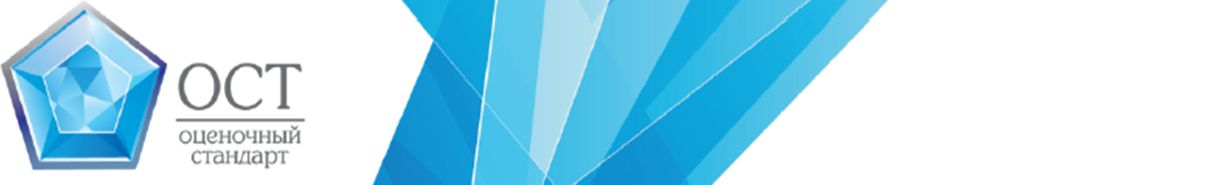 СПАСИБО ЗА ВНИМАНИЕ!


ООО «Компания «ОСТ»
ost-nn.ru603005, г.Н.Новгород, ул. Ульянова, д.8.
тел: +79601669995
79